CHÀO MỪNG CÁC EM ĐẾN VỚI TIẾT
TOÁN LỚP 1
Giáo viên: ......................
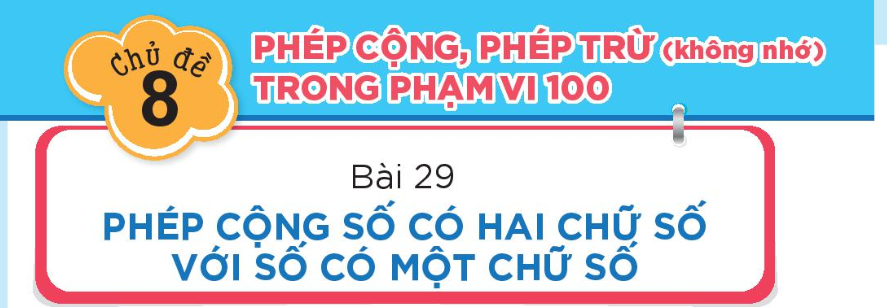 Tiết 2
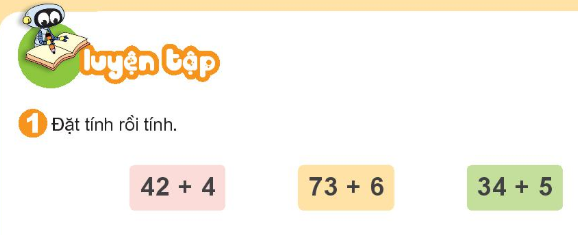 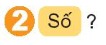 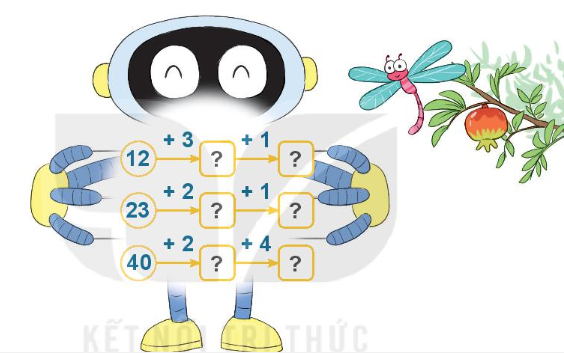 15
16
26
25
42
46
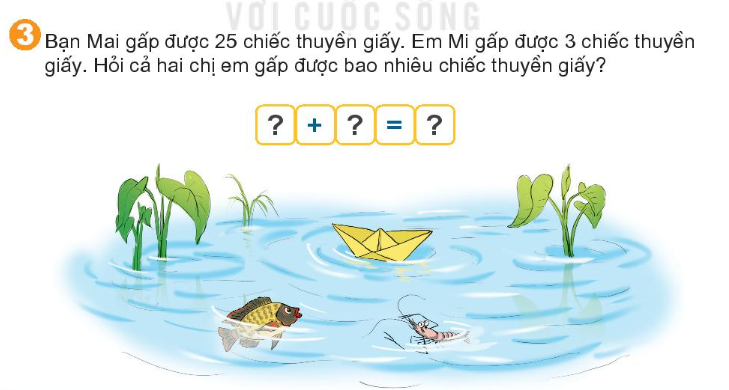 25
3
28
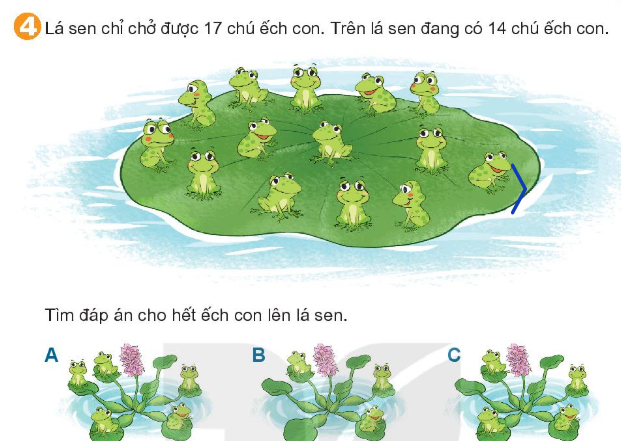 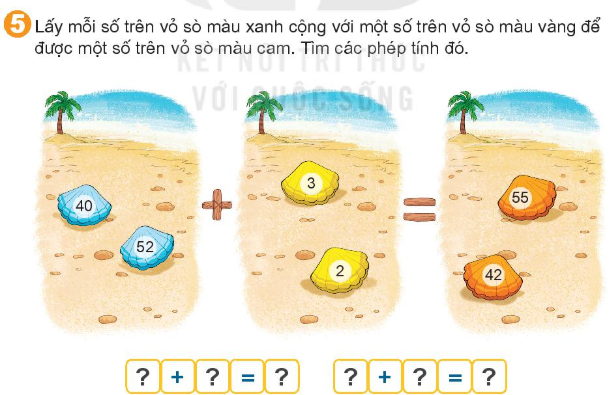 40
2
42
52
3
55
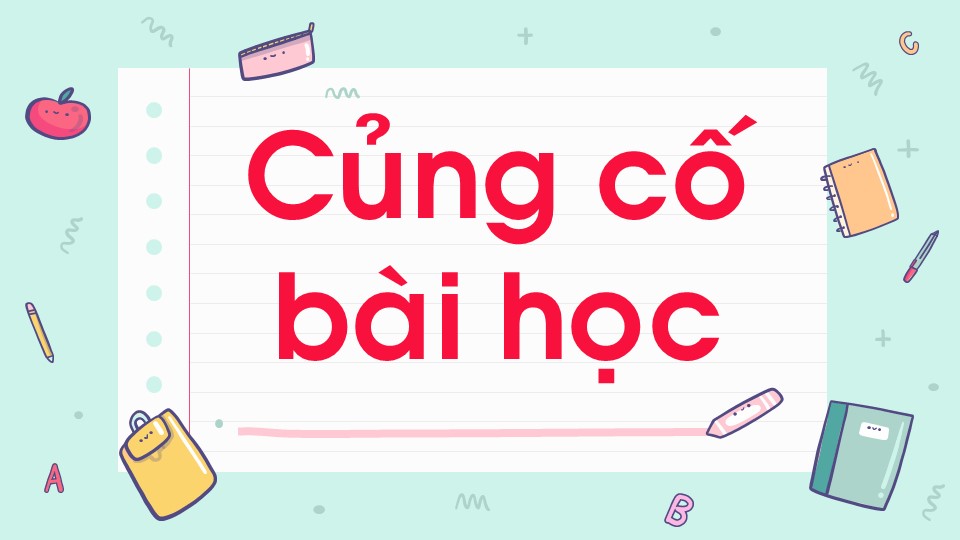